Hadley Cell
Temperature-Pressure-Thickness
z
H
L
Ptrop
H
L
Pnear-sfc
H
N
COLD
WARM
(in the lower troposphere,when coupled with friction)
L
(PGF: high to low, Coriolis: right of motion)
Hadley Cell Circulation
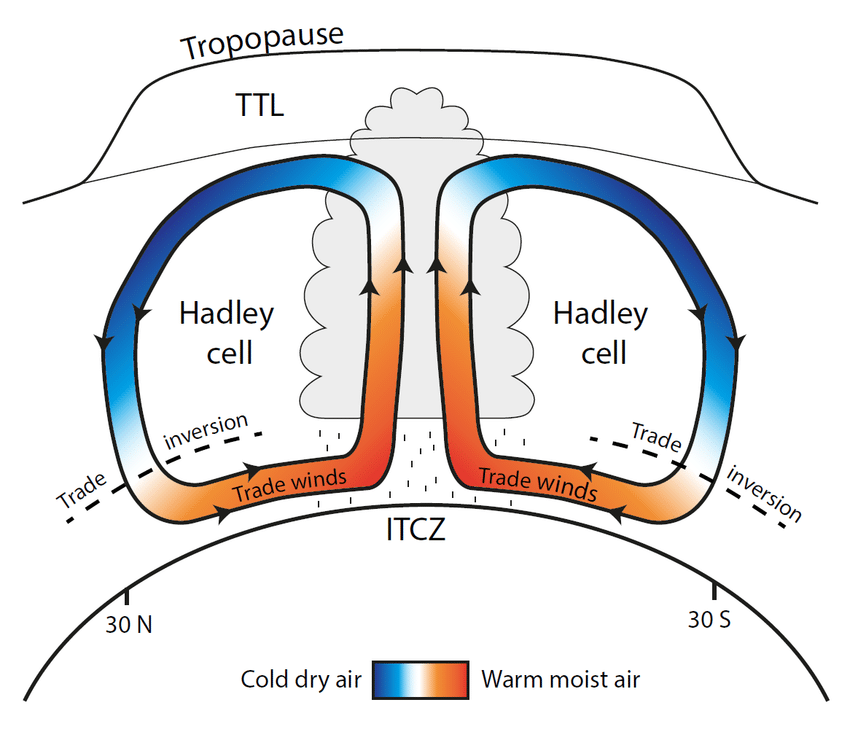 (Figure obtained from Fiehn (2017), Ph.D. Dissertation at Kiel University in Germany.)
Meridional Heat Transport
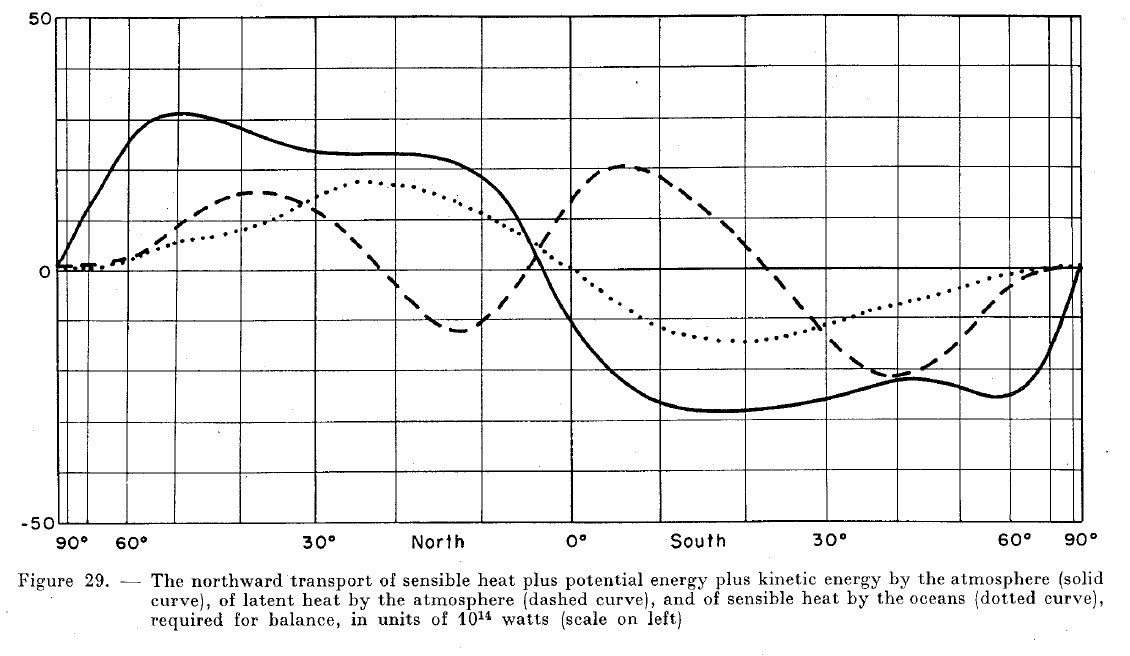 total energy transport
sensible heat transport
by the oceans
transport (north = positive, south = negative)
latent heat transport
by the atmosphere
sensible + potential + kinetic energytransport by the atmosphere
Figure obtained from Lorenz (1967). © 1967, World Meteorological Organization.
Axis of Rotation
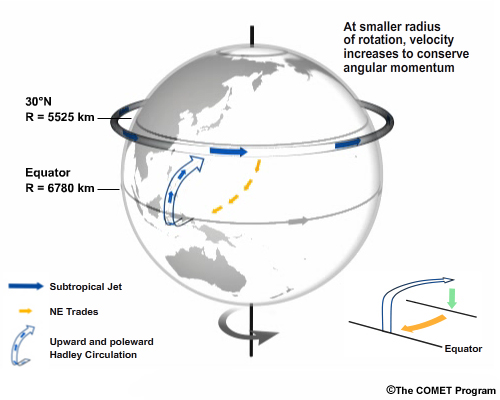 axis of rotation
(Figure obtained from Introduction to Tropical Meteorology, 2nd Edition, © 2016 COMET.)
Profile of Mean Zonal Wind
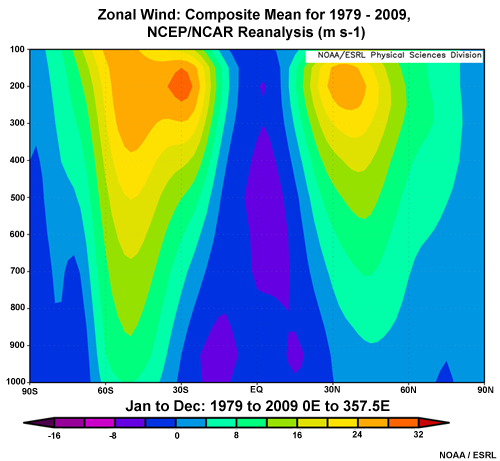 (Figure obtained from Introduction to Tropical Meteorology, 2nd Edition, © 2016 COMET.)
Diabatic Heating & the Hadley Cell
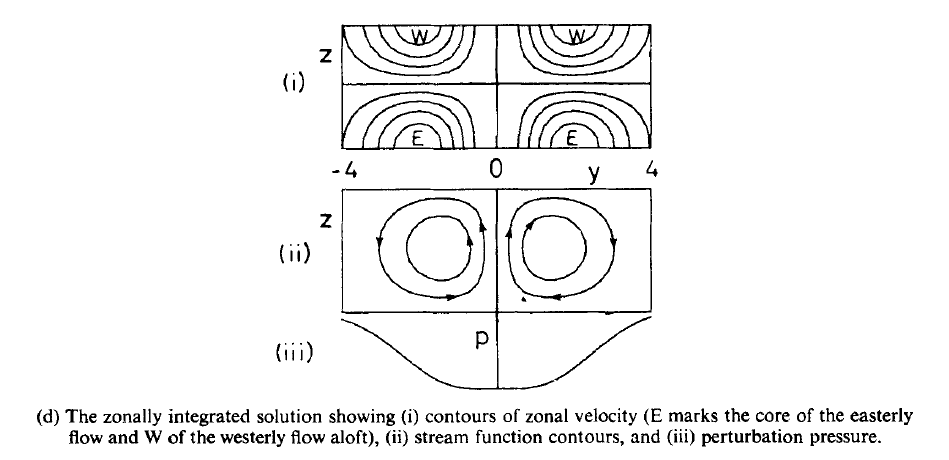 zonal velocity
streamfunction
pressure perturbation
(Figure obtained from Gill (1980), © 1980 Royal Meteorological Society/Wiley Interscience.)